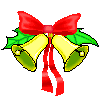 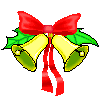 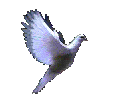 Toán
PHÉP CỘNG
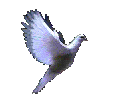 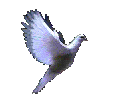 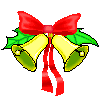 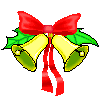 Toán:
ÔN TẬP VỀ CÁC PHÉP TÍNH VỚI CÁC 
SỐ TỰ NHIÊN, PHÂN SỐ, SỐ THẬP PHÂN
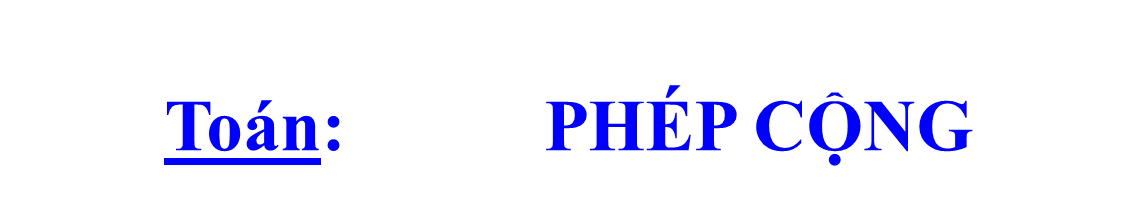 Viết công thức và nêu tên từng 
thành phần trong phép tính cộng.
Nêu các tính chất của phép cộng, 
quy tắc, công thức và ví dụ của 
           từng tính chất.
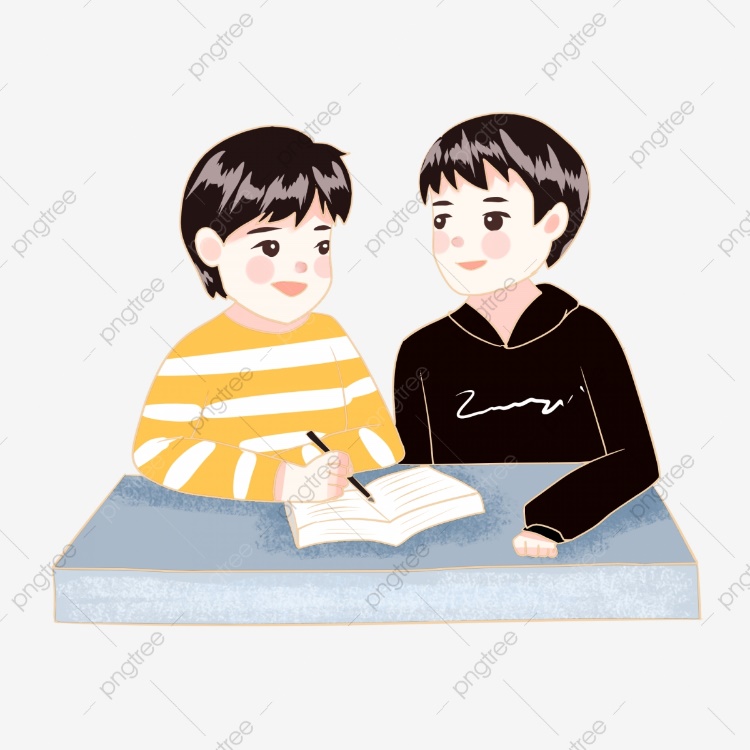 4:
3:
2:
1:
Hết giờ
0
59
58
57
56
55
54
53
52
51
50
49
48
47
46
45
43
42
41
40
39
38
37
36
35
34
33
32
31
30
29
28
27
26
25
24
23
22
21
20
19
18
17
16
15
14
13
12
11
10
9
8
7
6
5
4
3
2
1
60
59
58
57
56
55
54
53
52
51
50
49
48
47
46
45
44
43
42
41
40
39
38
37
36
35
34
33
32
31
30
29
28
27
26
25
24
23
22
21
20
19
18
17
16
15
14
13
12
11
10
9
8
7
6
5
4
3
2
1
60
59
58
57
56
55
54
53
52
51
50
49
48
47
46
45
44
43
42
41
40
39
38
37
36
35
34
33
32
31
30
29
28
27
26
25
24
23
22
21
20
19
18
17
16
15
14
13
12
11
10
9
8
7
6
5
4
3
2
1
60
59
58
57
56
55
54
53
52
51
50
49
48
47
46
45
44
43
42
41
40
39
38
37
36
35
34
33
32
31
30
29
28
27
26
25
24
23
22
21
20
19
18
17
16
15
14
13
12
11
10
9
8
7
6
5
4
3
2
1
0
Toán:           PHÉP CỘNG
a    +    b      =      c
Cộng với 0 :
a + 0 = 0 + a = a
Tính chất 
giao hoán :
a + b = b + a
Tính chất kết hợp :
(a + b) + c = a + (b + c )
Bài 1.  Tính:
a) 889 972 + 96 308;
b)
c) 3 +      ;
d) 926,83 + 549,67
Bài 1.  Tính:
a) 889 972 + 96 308
= 986 280
00
d) 926,83 + 549,67
= 1476,5
Bài 1. Tính:
a) 889 972 + 96 308 = 986 280
b)
c) 3 +
d) 926,83 + 549,67 = 1476,5
Bài 2: Tính bằng cách thuận tiện nhất:
a) (689 + 875) + 125
581 + (878 + 419)
= (581+ 419) + 878
=  1000 + 878
= 1878
= 689 + (875 + 125)
= 689 +     1000    
=      1689
b)
17/11 + (7/15 + 5/11)
= (7/11 + 5/11) + 7/15
= 22/11 + 7/15
=2 + 7/15
= 2 7/15
83,75 + 46, 98 + 6,25
= (83,75 + 6,25) + 46,98
= 90 + 46,98
= 136,98
c) 5,87 + 28,69  + 4,13
= (5,87 + 4,13)  + 28,69
=          10          + 28,69
=      38,69
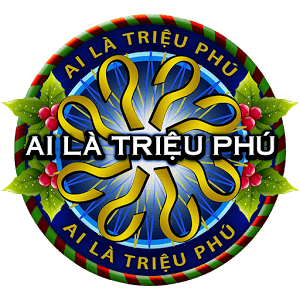 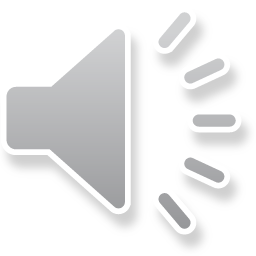 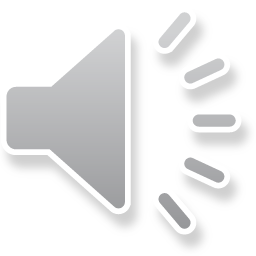 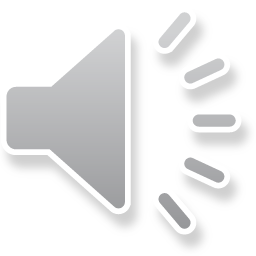 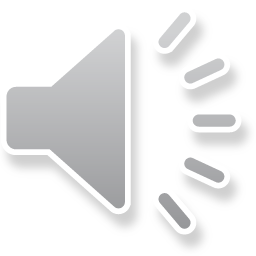 Không thực hiện phép tính, nêu dự đoán kết quả tìm x:    
 x + 9,68 = 9,68
A.     x = 0
B. x = 1
C.    x = 9,68
D.   x = 96,8
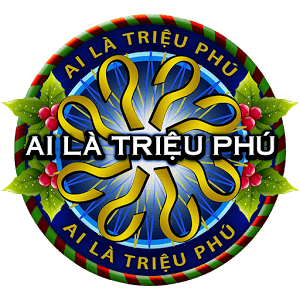 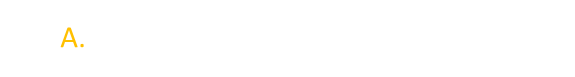 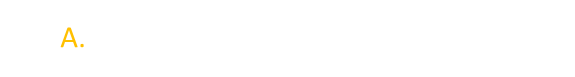 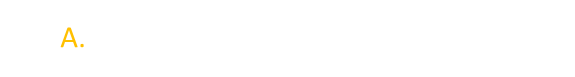 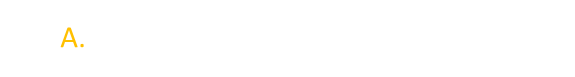 B.  x = 0
C.  x = 1
Bài 4. Vòi nước thứ nhất mỗi giờ chảy được       thể tích của bể, vòi nước thứ hai mỗi giờ chảy được      thể tích của bể. Hỏi khi cả hai vòi nước cùng chảy vào bể trong một giờ thì được bao nhiêu phần trăm thể tích của bể ?
Tóm tắt:

Vòi 1 mỗi giờ:     thể tích bể.
Vòi 2 mỗi giờ:      thể tích bể.
Cả hai vòi một giờ:...% thể tích bể?
Bài giải:
Trong 1 giờ hai vòi chảy được là:
(thể tích bể)
(thể tích bể)
50%
Đáp số: 50% thể tích bể
PHIẾU MÀU TRẮNG :
Tính:
10 232
6 978 + 3 254  =
PHIẾU MÀU XANH :
Tính giá trị biểu thức bằng cách thuận tiện:
PHIẾU MÀU HỒNG :
= (26,67+ 73,33) + (13,92 + 86,08) 
= 100 + 100  = 200
Toán:
Phép cộng
a +  b        =         c
Phép cộng các số tự nhiên, phân số, số thập phân đều có các tính chất sau:- Tính chất giao hoán: a + b = b + a-  Tính chất kết hợp: (a + b) + c = a + (b +c)-  Cộng với 0:               a + 0 = 0 + a
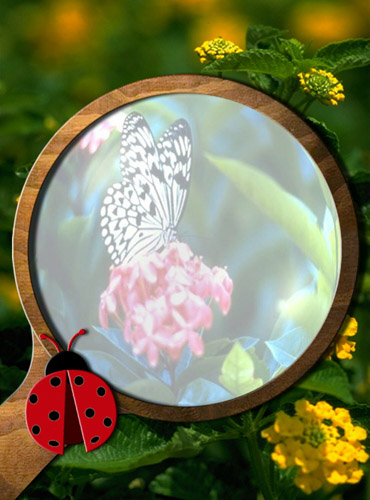 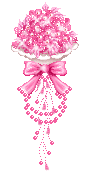 Đoàn kết  - Chăm ngoan - Học giỏi -
5
CHÚC CÁC EM CHĂM NGOAN HỌC GIỎI!